<1/>
Avaliação por rubrica - Living with Differences
Prof. Ana Cláudia Pedra
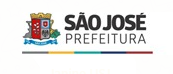 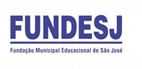 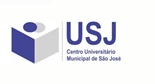 Tendo como base o tema que está sendo considerado em sala de aula, Living with Diferences, vocês formarão trios para a criação de um pôster para encorajar os demais alunos da escola a entender e respeitar as diferenças existentes na nossa sociedade.
Qualquer um dos assuntos discutidos em sala poderá ser o tema de seu pôster, entre eles: igualdade de gênero, respeito a outras culturas ou religiões, estilos de vida. O pôster deve conter figuras (fotos, desenhos) textos explicativos e slogan chamando atenção para o assunto 
A avaliação será baseada nos seguintes critérios:
Avaliação
Avaliação